NAS Enterprise Architecture
Infrastructure Roadmaps v16.0
Baseline
February 2022
Table of Contents
2
Infrastructure Roadmap Overview
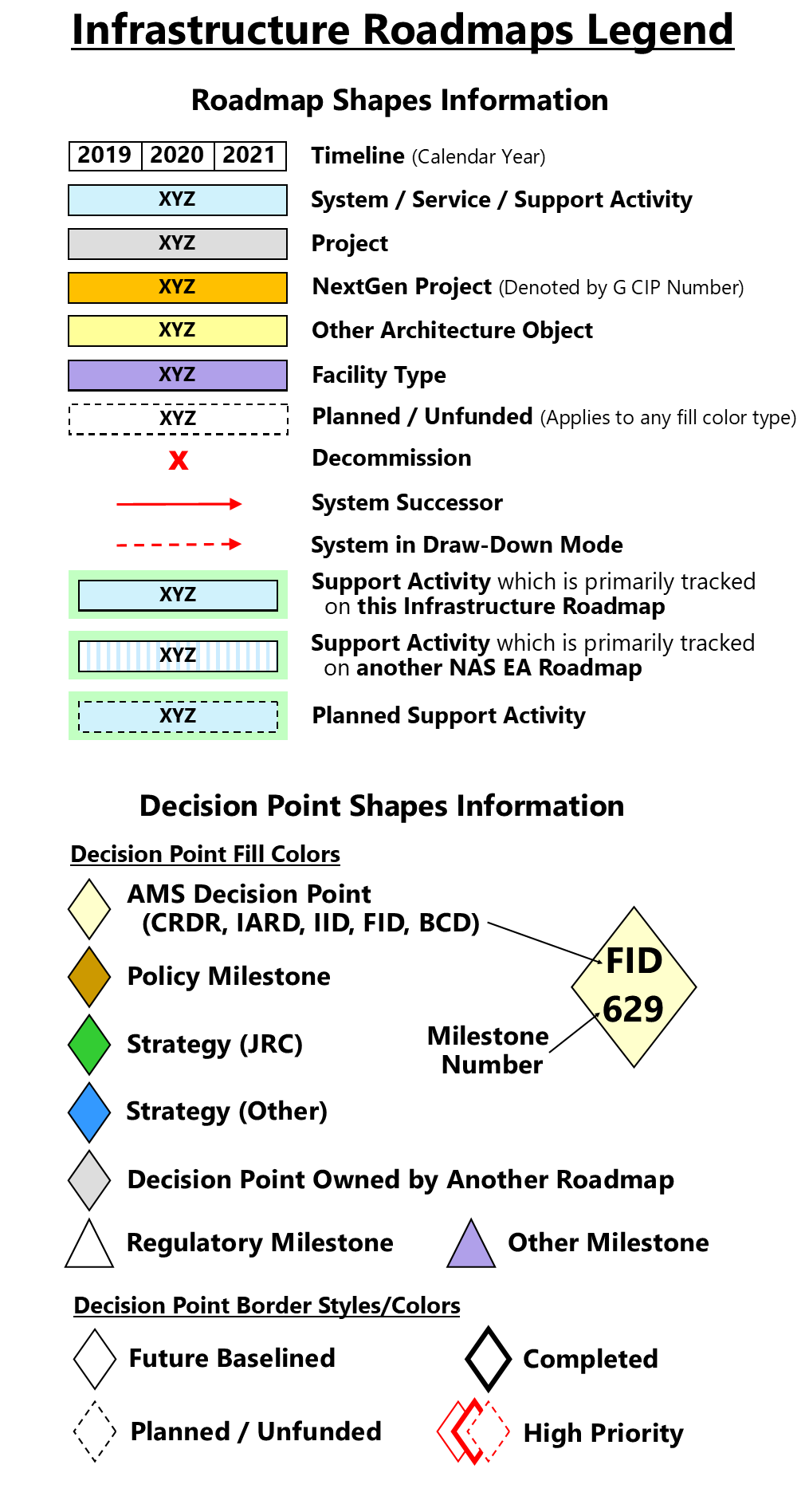 What are the Infrastructure Roadmaps?
The FAA Infrastructure Roadmaps show the progression of system deployments, investments, and key decision points for major NAS acquisitions. They depict the acquisition strategy to evolve the NAS from the As-Is to the To-Be environment. 
The Infrastructure Roadmaps show all Capital Investment Plan (CIP) investment projects and systems identified in the NSIP that will deliver the necessary functionality to enable OIs and BTIs.
Guidelines for Understanding the Roadmaps
The Infrastructure Roadmaps are organized by Domain (Automation, Communication, etc.) and depict projects, systems, services, decision points, and support activities.
The timeline is in calendar years and shows a 15-year outlook.
The roadmaps have swim lanes for infrastructure (white) and Support Activities (green).
The DP diamonds represent the quarter in which a decision will occur.
The Support Activity bars represent the dates that work is being performed on the activity.
The Project bars represent the dates that CIP funding is allocated to a project.
The System and Service bars represent the dates that a system or service is operational, with red lines indicating sustainment, drawdown, or convergence.
What’s new in Version 16.0?
See Appendix B: Change History for domain-specific changes.

For more information, please contact: 
Walter Coppeans III (walter.coppeans-iii@faa.gov).
3
Overview of CY2022 Decision Points
4
Overview of CY2023 Decision Points
Aircraft
Objective: The Aircraft roadmap presents planned advances in Airframe and Avionics in coordination with NAS NextGen improvements.

For more information, please contact Stephen VanTrees (stephen.vantrees@faa.gov).
6
Aircraft Roadmap (1 of 8)
Items with a green outline are components of the FAA Minimum Capability List (MCL)
RNP
RNP 1
RNP 2
RNP 1 RF
A-RNP
RNP APCH
Domestic PBN
RNP 0.3
RNP AR
RNP-to-xLS ( ILS, GLS, LPV-Related)
Position, Navigation & Timing Capabilities
RNAV
RNAV 1
RNAV 2
220
956
RVSM
RNP
RNP 10
Oceanic PBN
RNP 4 30/30
RNAV
GPS 
Avionics
SBAS (WAAS)
Avionics
GBAS Cat I 
Approach Avionics
GBAS Cat II/III 
Approach Avionics
Position, Navigation & Timing Avionics Receivers
VOR Avionics
TACAN Avionics
DME Avionics
ADF Avionics
ILS Cat I 
Approach Avionics
ILS Cat II/III 
Approach Avionics
7
Aircraft Roadmap (2 of 8)
Items with a green outline are components of the FAA Minimum Capability List (MCL)
Flight 
Management
Single RTA used in
flight management
FANS 1/A 
Flight
Oceanic Operations - Integrated Nav, Comm, Surv and Flight Management
FANS 1/A VDL2
Equipage: Airborne
B2 Equipage: Airborne
Data Comm Security
Domestic Airspace
FANS-1/A VDL-2 PTL
NGSS Eval.
FMS
FANS 1/A
FMS
Oceanic Airspace
HF
SATCOM DL
ADS-C
A/G Data Communications
ACARS Eqpt. & Service of third party service plus TDLS service (ATIS, PDC msg.)
ACARS Eqpt. & Service of third party  (TWIP, MDCRS, AOC msg)
HFDL
Legacy
Airborne 
SATCOM
FANS 1/A Eqpt. & Service (FANS CPDLC & FANS ADS msg)
NEXCOM Phase 2
Airborne 
UHF Radio
FID
1223
NEXCOM Phase 3
Airborne 
VHF Radio
A/G Voice 
Comms
Airborne 
HF Radio
Supplemental Use of SAT Voice
SATCOM 
Eqpt. & Svc.
8
Aircraft Roadmap (3 of 8)
Items with a green outline are components of the FAA Minimum Capability List (MCL)
1213
ADS-B Out 
Avionics
ADS-B In
Avionics
FIM
FIS-B
ASSAP
CDTI
TEST
Surveillance
TSAA
ITP
ADS-B In
CAVS
TIS-B
Mode 3/A/C
Mode S 
Transponder
TCAS
ACAS X – Segment 1
ACAS-X
ACAS-X – Segment 2
Safety Enhancements
TAWS
ELT
9
Aircraft Roadmap (4 of 8)
Items with a green outline are components of the FAA Minimum Capability List (MCL)
EFVS
SVGS
Low Visibility Ops
SVS
SMGCS
Weather  Sensors
MDCRS
New Airframes 
and Propulsion
UAS
Moving Map
CDTI
Displays
HUD
EFB
Auto-Pilot
Controls
Auto-Throttle
10
Aircraft Roadmap (5 of 8)
239
Safety & Security
Enhancements
AIS Data Link
DO-358B MOPS for FIS-B with UAT
RTCA 
SC-206
DO-364A  FIS-B MASPS
RTCA 
SC-214
Companion Document to cover Ground Equipment
DO-224E Signal-in-Space MASPS for Advanced VHF Digital Data Comm.
DO-281D MOPS for Aircraft VDL Mode 2
DO-350B, Safety and Performance Requirements Standard for ATS Data Communications (SPR Standard)
DO-351B, Interoperability Standard for Baseline 2 ATS Data Communications (Baseline 2 Interop Standard)
DO-352B, Interoperability Standard for Baseline 2 ATS Data Communications, FANS 1/A Accommodation (FANS 1/A - Baseline 2 Interop Standard)
DO-353B, Interoperability Standard for Baseline 2 ATS Data Communications, ATN Baseline 1 Accommodation (ATN Baseline 1 - Baseline 2 Interop Standard)
DO-XXX, Verification Test Standard
RTCA 
SC-222
Surveillance
RTCA SC-147 TCAS & 
SC-186 ADS-B PNT
1165
DO-385/ED-256 Change 2
ACAS sXu System Software Interface
MOPS for ACAS sXu
Xr Logic Optimization
MOPS for ACAS Xr
11
Aircraft Roadmap (6 of 8)
DO-235C Updated L1 interference environment report
Navigation Equipment Using the Global Navigation Satellite System (GNSS)
DO-292A Updated L5 interference environment report
DO-373A Update to GNSS dual-frequency (1575/1176 MHz) antenna MOPS for airborne equipment
RTCA 
SC-159
GNSS(SBAS) L1/L5 MOPS GPS/Galileo/SBAS MOPS developed jointly with EUROCAE WG-62 that are intended to be usable for ETSO/ TSO production and certification of the receivers for aviation use
GNSS (SBAS) L1/L5 MOPS Update to GPS/Galileo/SBAS MOPS for dual-frequency equipment
GNSS (GBAS) L1/L5 MOPS and ICD Initial MOPS and ICD for Verification and Validation
GNSS (GBAS) L1/L5 MOPS and ICD Validated GPS/Galileo/GBAS MOPS and ICD for dual-frequency equipment
Standards of Navigation Performance
MASPS DO-236D
MOPS DO-283C
RTCA 
SC-227
MOPS DO-257C
12
Aircraft Roadmap (7 of 8)
UAS
SC-228
Airworthiness
Detect and Avoid (DAA)
962
1168
1169
1172
1173
Guidance Material & Considerations for UAS (DO-304A)
GBSS MOPS (DO-381A)
DAA MOPS (DO-365C)
Command and Control (C2)
1176
C2 Link MOPS for Cellular Networks
C2 Link Systems MASPS (DO-377B)
C2 Link MOPS (Terrestrial) (DO-362B)
Workgroups 3 & 4
GM for Lost C2 Link UAS Behavior
GM for UAS Navigation Systems
13
Aircraft Roadmap (8 of 8)
1131
FAA System Safety Guidance: Development of Feasible Human Error Assessment Method Alternatives
Human Performance
1134
Enhanced Helicopter Vision Systems:  Human Factors Examination of Heads-Up/Head-Worn Display Technologies and Concepts
1043
Human Factors Assessment of Aircraft Energy State Awareness Prototype Alternatives
14
Aircraft Roadmap: Assumptions
15
Aircraft Roadmap: Decision Points (1 of 1)
16
Airport
Objective: The Airport Roadmap identifies NextGen progression of services, procedures and systems in the airport environment. 

For more information, please contact Brandon Parks (brandon.m.parks@faa.gov).
17
Airport Roadmap (1 of 5)
Airport Communications
FTI
X
FTI Sustainment 2
AeroMACS
TDM-to-IP Migration
TDM-to-IP Migration Phase 2
FID74
FAA Enterprise Network Services (FENS)
FENS
ASTI Sustainment
ASTI
AWCS
Airport 
Cable Loop
Airport Cable Loop System Sustainment
Navaids – Precision/Non-Precision Approaches
VOR MON Phase 2
VOR
VORTAC (Includes VOR & TACAN)
DVT Sustainment
FID1196
FID1311
Phase 1
Phase 2
TACAN
DME
Distance Measuring Equipment (Includes LP DME & HP DME)
NextGen DME Support for PBN Strategy
1071
Segment 1
Segment 2
Segment 3
956
SBAS (WAAS)
220
WAAS Ph4A/4B Transition
FID1139
WAAS Phase 4B
Landing and Lighting Portfolio
Runway Visual Range (RVR) (Includes CAT I & CAT II/III)
Approach Lighting System Safety Enhancement (Includes ALS I & ALS II/III)
Instrument Landing Systems (ILS) (Includes CAT I & CAT II/III)
18
Airport Roadmap (2 of 5)
Airport Location Lights
NAVAIDS Sustainment
REIL
VASI
PAPI
Replace VASI with PAPI
VOT
Land and Hold 
Short Lighting Systems
LDIN
Taxiway Lighting Systems
ODALS
Runway Centerline and Touchdown Lighting Systems
Runway and Taxiway Edge Lighting Systems
Surveillance
RWSL
Runway Status Lights  (RWSL) Sustainment
Airport Surface Detection Equipment (ASDE) Sustainment
FID1319
ASDE-X
Surface Surveillance Portfolio Sustainment
ASDE-3
FID1319
ASSC
PRM E-SCAN
SFO Only
Runway Incursion Reduction - ATDP
SMGCS
19
Airport Roadmap (3 of 5)
Weather Sensors
TDWR Sustainment 2
TDWR
FID
814
TDWR Sustainment 3
WSDS
WSDS Sustainment 2
WSDS Sustainment 2
LLWAS
FID
650
ASR-9 WSP
ASWON Sustainment 2
ASOS
AWOS-C
ASWON Portfolio
SWS
DASI
X
SAWS
FID
1109
JAWS
JAWS Sustainment 1
FID
1243
Weather
Camera (Sys Ops)
Weather Camera Enhancement 1
Weather Camera Program Hawaii
Closely Spaced Parallel Runway Operations
Wake Sep Standards
Wake Turbulence Re-categorization
Airport Safety
ELVO
Runway Safety Area Phase 2
RSA
20
Airport Roadmap (4 of 5)
FID
1287
Control Tower Systems
FID
1281
FMDS Enhancement 1
Flow Management Data & Service
FMDS
FID
1121
TFMS Sustainment 3
TFMS
Flow Management Improvements
TFMS Enhancement 4
Traffic Flow Improvements
TBFM Sustainment 1
TBFM Sustainment 2
TBFM
TBFM Enhancement 1
FID
1007
TBFM Enhancement 2
TFDM
TFDM Sustainment 1
FID198
TFDM Enhancement
TFDM
X
SMA
X
AEFS
X
DSP
X
ARMT
X
EFSTS
TDLS
FID1317
NME Sustainment
NME
ICMS
X
UIC
X
NME
21
Airport Roadmap (5 of 5)
Control Tower Systems
E-IDS Phase 1
FID
1186
E-IDS Phase 2
FID
1185
E-IDS Phase 3
E-IDS
E-IDS 
Sustainment
X
IDS4
X
NIDS
X
ACE-IDS
X
ERIDS
FID1273
STARS Sustainment 5
STARS S2
STARS Sustainment 3
FID1269
STARS Sustainment 4
STARS
STARS E
Terminal Improvements
Support Activities
ATN-IP A/G Communication Standards 
Development (SC-223, ICAO, AEEC)
22
Airport Roadmap: Assumptions
23
Airport Roadmap: Decision Points (1 of 2)
24
Airport Roadmap: Decision Points (1 of 2)
25
Airspace and Procedures
Objective: The Airspace and Procedures roadmap presents an Executive View (EV) of systems and procedures, including associated research projects, with an effect on the large-scale redesign and optimization of major airspace.

For more information, please contact Tamon Honda (Tamon.Honda@faa.gov).
26
Airspace & Procedures Roadmap (1 of 2)
Transition to PBN Operations
Major Airspace Redesign – Advanced Technology Development and Prototyping
Dynamic Airspace
Concept Development for Integrated NAS Design and Procedure Planning
En Route
 Automation
TBFM Sustainment 1
TBFM Sustainment 2
TBFM
TBFM Enhancement 1
FID
1007
TBFM Enhancement 2
Oceanic Procedures
1329
ADS-C
ASEPS
ATOP
FID
1293
ATOP Sustainment 3
ATOP Enhancement 1
FID
1117
ATOP Enhancement 2
FID
1339
ATOP Enhancement 3
New Entrants Operational Integration
Mission Support Systems Supporting Airspace & Procedures
UTM
LAANC
FAA Drone Zone
Small UAS Implementation
Support 
Activities
UAS Flight Information Management
Space Data Integrator (SDI) Prototype Sustainment
FID1147
NSIC E1
SDI P1
FID1143
1255
NSIC
Wake Turbulence Recat
Closely Spaced Parallel Runway Ops
27
[Speaker Notes: Alt text: This diagram covers the Transition to PBN Operations,  En Route Automation. Oceanic Procedures, and New Entrants Operational Integration.]
Airspace & Procedures Roadmap (2 of 2)
NAS Data Warehouse
IFPA
IFPA
FID1250
IFPA Sustainment 3
APWS
TARGETS
AIRNAV
DADS
ASAT
CDM NET
INM
FID1267
Aeronautical Information Services
FNS Sustainment
FNS
USNS
NAIMES
SAMS
AISR
NASR
ACS
FID122
AIMM Enhancement 1
FID1189
1299
AIMM Enhancement 2
CARF
TFR Bldr
EAST
SDAT
SAACE
OEAAA
ADX
CTS
AGIS
Support 
Activities
Reductions in Minimum Radar Separations (MRS)
CSPR Operations – Revised Separation Standards
CSPR Operations – Paired Approach
Wake Re-Categorization Establishment and Enhancement
Dynamic Separation for Wake Mitigation
Wake Turbulence Behavior Research
28
[Speaker Notes: Alt text: This diagram represents the systems involved with Airspace and Procedures. In addition, Aeronautical Information Services is represented on this page.]
Airspace & Procedures Roadmap: Assumptions
29
Airspace & Procedures Roadmap: Decision Points (1 of 1)
30
Automation
Objective: The Automation Roadmap presents an Executive View (EV) of the current automation systems supporting the National Airspace System (NAS) and their enhancement, sustainment or replacement through major development programs and support activities.  The Automation Roadmap is intended to convey the major automation program strategy and acquisition decision points as well as program execution through the In-Service Decision.  The roadmap serves as a summary view of more detailed plans within each development program.

For more information, please contact Barry Smith (barry.smith@faa.gov).
31
Automation Roadmap (1 of 4)
IID
1285
FID
1287
IARD
1283
Traffic Flow Automation
IARD
1277
FID
1281
IID
1279
FMDS Enhancement 1
Flow Management Data & Service
FMDS
IARD
1119
FID
1121
TFMS Sustainment 3
TFMS
Flow Management Improvements
TFMS Enhancement 4
Traffic Flow Improvements
NOP
SDI P1
FID1143
1255
NSIC
En Route Automation
TBFM Sustainment 2
TBFM Sustainment 1
TBFM
TBFM Enhancement 1
FID
1007
TBFM Enhancement 2
1181
EDDS
ECG Sustainment
ECG
IARD
1021
FID
1011
ERAM Sustainment 4
ERAM Sustainment 5
ERAM Sustainment 3
ERAM
ERAM Enhancement 2
FID
1015
IARD
1013
ERAM Enhancement 3
En Route Improvements
Terminal Automation
IARD1271
FID1273
STARS Sustainment 5
STARS S2
FID1079
STARS Sustainment 3
FID1269
IARD1212
STARS Sustainment 4
STARS
FID
1346
Terminal Precipitation on Glass (TPoG)
STARS E
Terminal Improvements
32
[Speaker Notes: FMDS DP likely to move right
FMDS E1 likely to move left
FMDS IOC & FOC may shift
TFMS may request removal of IARD#1119 (AEB August 19)

Moving NOP from Automation 3 to Traffic Management (TFMS & FMDS)]
Automation Roadmap (2 of 4)
Tower Automation
TFDM
TFDM
TFDM Sustainment 1
TFDM Sustainment 1
IID1019
FID198
IARD1018
TFDM Enhancement
TFDM Enhancement
TFDM
X
X
SMA
SMA
X
X
AEFS
AEFS
X
X
DSP
DSP
X
X
ARMT
ARMT
X
X
EFSTS
EFSTS
TDLS
TDLS
Oceanic and Offshore Automation
X
OFDPS
OFDPS
X
FDPS
FDPS
1275
MEARTS
MEARTS
FID1347
FID389
Offshore Automation
Offshore Automation
FID
1293
IARD
1289
ATOP
ATOP
ATOP Sustainment 3
ATOP Sustainment 3
ATOP Enhancement 1
ATOP Enhancement 1
IARD
1116
FID
1117
ATOP Enhancement 2
ATOP Enhancement 2
IID
1338
FID
1339
IARD
1337
ATOP Enhancement 3
ATOP Enhancement 3
Oceanic Improvements
Oceanic Improvements
DOTS+
DOTS+
Information Display Systems
E-IDS Phase 1
E-IDS Phase 1
FID
1186
E-IDS Phase 2
E-IDS Phase 2
FID
1185
E-IDS Phase 3
E-IDS Phase 3
E-IDS
E-IDS
E-IDS Sustainment
E-IDS Sustainment
X
X
IDS4
IDS4
X
X
NIDS
NIDS
X
X
ACE-IDS
ACE-IDS
X
X
ERIDS
ERIDS
FDIO
FDIO
Flight Data Input/Output (FDIO) Sustainment
Flight Data Input/Output (FDIO) Sustainment
33
[Speaker Notes: ATOP S3 -> Extend investment to begin in FY2025 (2024 Q4 onward)
ATOP S3 -> Remove IID 1291
ATOP S3 -> Move IARD 1289 to from 2025 Q4 to 2025 Q3
ATOP S3 -> Move FID 1293 to from 2027 Q3 to 2026 Q3
ATOP E3 -> Add IARD 2026 Q3, FID 2027 Q3
Offshore Funding should extend into 2027
MEARTS disposal will be deferred until Offshore Segment 2 is scoped. Remove MEARTS fold into Offshore at this time.
FDPS should fold into Offshore in  2026 Q4 (Disposal X)
OFDPS should fold into Offshore in 2025 Q4 (Disposal X)

Offshore Automation Segment 2 needs to be added as a planned project (which Fiscal years will be funded) w/ FID.

Note: MEARTS software is embedded as a component of the ATOP System. If the MEARTS Offshore systems are retired, we’ll still have MEARTS ATOP Components.]
Automation Roadmap (3 of 4)
Flight Services
AGMG
Future Flight Services
FID1341
IARD1340
Future Flight Services – Alaska Automation Capability (AAC)
X
AFSS CONUS
OASIS
FID1267
Aeronautical Information Services
FNS Sustainment
FNS
X
USNS
NAIMES
SAMS
AISR
NASR
ACS
FID122
AIMM Enhancement 1
IARD
1187
FID1189
1299
AIMM Enhancement 2
CARF
TFR Bldr
EAST
SDAT
X
SAACE
OEAAA
ADX
CTS
AGIS
Monitoring
RMLS
RMLS Sustainment
Operational Readiness Value Stream
AMMS
FID696
IID695
AMMS
Flight Information Services
FID1075
IID1074
CSS – Flight Data
FID1297
IARD1295
Mission Support Systems
X
PDARS
DVARS Phase 2
OPSNET
OPSNET Replacement
34
[Speaker Notes: ACN in progress to move FNS S from 2021 Q3 to 2021 Q4
AIMM E1 will deliver enhancements to ACS in 2024 Q4.
Move CSSD to support activities. It is not an acquisition project.
Remove merge of CSSD into ACS
CSS-FD request removal of IID 1295, but would like to discuss at the Directors Review.
Change Mission Operation Support Technology to “Flight Information Services”
Move NOP to Traffic]
Automation Roadmap (4 of 4)
Advanced Methods
Flight Object
Information Management
Common Status and Structure Data
Separation Automation System Engineering
Strategic Flow Management Application
Strategic Flow Management Engineering Enhancement
Surface Tactical Flow
Common Trajectory Models
35
[Speaker Notes: G-CIP for consideration in Automation Activities:

G01A.07-01	Applications in Support of Air Traffic Control		Review w/ Barry, New Controller features for TBO, Recommend Add to Automation

G05A.02-10	Enterprise Concept Development 		Review w/ Barry, Recommend Reject from Automation

G05A.02-11	Flight Deck Collaborative Decision Making 		Review w/ Barry, Recommend Reject from Automation, Send to Aircraft

G01M.04-01	Initial Trajectory Based Operations (TBO) Implementation 	Review w/ Barry, Recommend for Procedures and Facilities]
Automation Roadmap: Assumptions
36
Automation Roadmap: Decision Points (1 of 4)
37
Automation Roadmap: Decision Points (2 of 4)
38
Automation Roadmap: Decision Points (3 of 4)
39
Automation Roadmap: Decision Points (4 of 4)
40
Communication
Objective: The Communication Roadmap presents an Executive View (EV) of the current communication systems supporting the National Airspace System  and their enhancement, sustainment or replacement through major development programs and support activities.  The Communications Roadmap is intended to convey the major communication program strategy and acquisition decision points as well as program funding.  The roadmap serves as a summary view of more detailed plans within each development program.

For more information, please contact Brent Phillips (brent.phillips@faa.gov).
41
Communication Roadmap (1 of 5)
Telecom
RCL
X
DMN
X
FTI
X
FTI Sustainment 1
FID
1336
FTI Sustainment 2
Air-Ground Media Gateway
TDM-to-IP Migration
TDM-to-IP Migration Phase 2
FID
1342
TDM-to-IP Migration ERAM ASTERIX
RTIR
FID74
FAA Enterprise Network Services (FENS)
FENS
LDRCL
X
BWM
X
ASTI Sustainment
ASTI
X
NADIN MSN
IESP
Other Communications
NAS RCOM Sustainment
RCOM
IARD1352
IID1353
FID1354
NAS RCOM Sustainment 2
ATIS
ECG
ECG Sustainment
RIDS
Runway Incursion Device (RIDS)
42
Communication Roadmap (2 of 5)
Voice Switches
Legacy Voice Switch Sustainment Portfolio
Legacy Voice Switch Sustainment Portfolio – Terminal Voice Switch Sustainment (TVSS)
RDVS I/II
X
STVS
STVS TR
ETVS
ETVS TR
RDVS IIA
X
RDVS TR
IVSR
VSBP
X
CCS-W
CCS-W R
Legacy Voice Switch Sustainment Portfolio – Voice Switching and Control System (VSCS) Sustainment
VSCS/VTABS
FID
1252
FID
1335
Voice Communications Systems – Phase 1
1303
Voice Communications Systems – Phase 2
ICSS Type 3/AFSS
X
Voice Recorders
DALR
X
NVR
NAS Voice Recorder
43
Communication Roadmap (3 of 5)
A/G Voice
NEXCOM Phase 2
VHF/UHF
 A/G Radios v2
ETR UHF/VHF
Transceivers
VHF
Handheld
NEXCOM Phase 3
VHF/UHF 
A/G Radios v1
IARD
1350
FID
1223
VHF/UHF 
A/G Radios v2
X
VHF/UHF 
A/G Radios v3
BUEC
RCE
RCE Sustainment
RCE Sustainment 2
Airport Cable 
Loop
Airport Cable Loop System Sustainment
RCF
Communications Facilities Sustainment
Interference 
Detection
Location 
And Mitigation
Oceanic Air-Ground
861
Oceanic HFVoice Service
863
OceanicData Link 
Service
44
Communication Roadmap (4 of 5)
A/G Data Communications
Data Comm 
(Tower Service)
FANS
Data Comm Seg 1 
Phase 2 (Initial 
En Route Services)
TDLS
TDLS v12.6
ERAM
ERAM (EAE 100/200/300/410/500 EAF100)
Data Comm Segment 1 Phase 2 (Full Services)
EAF100/200/300)
Data Comm Segment 1 Phase 2                              (Enhanced Services)
FID1126
DCIS Network Services 
(S1P1 & S1P2)
Data Comm DCIS Network 
Services (DCNS) Future
DCIS 
Network
 Services
 (S1P1)
DCNS
Data Comm Network Service VDL2: Ground
FID
1129
IARD
1127
IID
1128
Data Comm Air Ground Internet (IP) Gateway
Data Comm Segment  2 –Advanced Services
IARD1033
FID304
En Route Enhancements
Tower Enhancements
IPS Equipage Airborne
FID
922
IARD
920
IID
921
Data Comm Segment 3
Support
Activities
Research data exchange requirements for exchange between avionics and ground systems
ATN-IP A/G Communication Standards 
Development (SC-223, ICAO, AEEC)
RTCA/EUROCAE Far-Term Data Comms 
Standards (NextGen SATCOM)
45
Communication Roadmap (5 of 5)
SWIM Messaging Infrastructure
SWIM Segment 2C, NEMS TR and 3rd Party 
                         Provider Services
NEMS
SWIM Segment 2B
FID
1221
Enhanced SWIM Cloud Service
FID
1301
SWIM Segment 2D
IARD
1216
FID
1218
SWIM Segment 3
SWIM Segment 4
46
Communication Roadmap: Assumptions
47
Communication Roadmap: Decision Points (1 of 2)
48
Communication Roadmap: Decision Points (2 of 2)
49
Enterprise Services
Objective: The Enterprise Services Roadmap presents an Executive View (EV) of the evolution of existing and planned enterprise services provided by NAS systems and programs and provides an outline of the major activities, decisions, and milestones. By definition, services are capabilities that exist as processes, applications, infrastructure, or any combination. They are implemented using design principles that support and promote enterprise-wide interoperability, sharing, standardization, federation, awareness, loose coupling, granularity, modularity, abstraction, reuse, and flexibility.

For more information, please contact Lakaisha Ajaegbulemh (lakaisha.ajaegbulemh@faa.gov).
50
Mission Services
Enterprise Services Roadmap (1 of 4)
Support Services
SWIM Segment 2C, NEMS TR and
         3rd Party Provider Services
NEMS
FID
1301
SWIM Segment 2D
SCDS
FID
1218
SWIM Segment 3
FID
1221
SWIM Segment 4
Enhanced SWIM Cloud Service
SWIM Segment 2B
SFDPS
STDDS
NCR
TFM Data
TBFM Enhancement 1
TBFM Service
TFDM
TFDM Service
NOTAM 
Distribution 
Service
ACS
Common Status and Structure Data
FID1267
FNS Sustainment
FID122
AIMM Enhancement 1
FID1189
AIMM Enhancement 2
CSS-Wx
CSS-Wx
FID
  341
Weather Enhancement 1
FID1247
CSS-Wx Sustainment 1
FID1075
CSS – Flight Data
NSRR
51
SOA Core Services
Enterprise Services Roadmap (2 of 4)
Security Services
SWIM Segment 2B
RMLS
FNS-NDS
AMMS
FID696
AMMS Phase 1
Operational Readiness Value Stream
Identify
Protect
Detect/Respond/ Recover
52
FTI Services
Enterprise Services Roadmap (3 of 4)
Technical Infrastructure
FAA Cloud Services Contract (FCS)
Network/Precision 
Time Protocol
Domain Name 
Service
FENS
IESP
Enterprise Function and Service
Co-Location Services (Rack, Power and Space) 
for NAS Systems
Co-Location
Services
All Cloud Services available
(SaaS, PaaS, IaaS)
NAS Government Community Cloud Services (Test and R&D Domains)
NAS Program Test Platform
NextGen Testing Domain
Communications Infrastructure (SOA, 
NESG, FNTB and FTI R&D)
All Cloud Services available
(SaaS, PaaS, IaaS)
NAS Program Test Platform
NAS Private Cloud Services (Operational IP Domains)
NAS Program Operational Services
Communications Infrastructure (SOA, NESG, FNTB)
53
Enterprise Services Roadmap (4 of 4)
Technical Infrastructure
Support Activities
FCS Strategic 
Planning and implementation
NAS Enterprise Cloud Services Guidance & Policy
FCS Domains
Cloud Co-Location as A Service
Government Community Common Cloud Services
NAS Private Cloud Services
IPv6 Enhancements
NAS Enterprise Technical Enhancements
Cloud Requirements and Standards for Contracted Infrastructure Services
NAS Automation Systems
NAS Programs and Systems
ICAO and Other NAS Systems or Customer Requirements
TDM-IP Transition
TDM-to-IP Migration
TDM-to-IP Migration Phase 2
Support Services
Flight Data Modernization
Enterprise Information Management (EIM)
54
Enterprise Services Roadmap: Decision Points (1 of 1)
55
Facilities
Objective: The Facilities roadmap depicts the legacy NAS Facilities and the evolution towards the NextGen Future Facilities environment. 

For more information, please contact Lakaisha Ajaegbulemh (lakaisha.ajaegbulemh@faa.gov).
56
Critical NAS Facility Backup Power System
Facilities Roadmap (1 of 4)
Components/Programs Supporting Larger and Single Thread Primary and Backup Power Systems
Facilities Sustainment Portfolio
ATCT
FID
1092
ATCT / TRACON Sustainment
TRACONs
Mobile Asset Sustainment
Facility Realignment Implementation
CCF (4)
ARTCC
ARTCC & CCF Sustainment
Remote Monitoring
Power Systems
Power Systems Sustainment 2
FID
1015
FID
1011
ARTCC Critical & Essential Power System (ACEPS) –  ACEPS  II Phase 1 & ACEPS II Phase 2
FID
198
Critical Power Distribution System (CPDS)
Engine Generators (EGs)
Fuel Storage Tank Sustainment
Power Conditioning System (PCS) / Uninterrupted Power Supply (UPS)
Direct Current System (DC BUS)
Backup and Quality Power Infrastructure
NAS Stationary Batteries
Electrical Line Distribution (ELD)
Visual Navaids Power Cable (Vis Nav Cable)
Lightning Protection, Grounding, Bonding and Shielding (LPGBS)
Alternative Energy Systems (AES)
Environmental Remote Monitoring System (ERMS)
57
Facilities Roadmap (2 of 4)
Facilities Sustainment Portfolio
Facility Security
Risk Management
FSRM Sustainment 3
EOSH
Environmental and Occupational Safety and Health (EOSH)
Environmental Cleanup / HAZMAT
Energy Management and Compliance (EMC)
Unstaffed Infrastructure
Unstaffed Infrastructure Sustainment (UIS)
FID1103
Long Range Radar (LRR) Infrastructure Sustainment
FAA Employee Housing & Life Safety Shelter System Services
Real Property Disposition
ATCSCC
Enterprise Facilities Sustainment
NEMC
ATCT/TRACON Replacement Portfolio
ATCT / TRACON Replacement
Charlotte (CLT) ATCT
Greensboro (GSO) ATCT
ATCT/TRACONs
Teterboro (TEB) ATCT
Charleston (CHS) ATCT
FID
1224
Anchorage (ANC)  ATCT/ TRACON
Greenville-Spartanburg (GSP) ATCT
Grand Forks (GFK) ATCT
58
Facilities Roadmap (3 of 4)
Technical Operations
FTB
NAS Data Warehouse
NOCC/OCC
Event Manager
AF TechNet
WMS/WRS
CAEG
FPPS
EDMS
Maintenance
Data Terminal
National Test Equipment Sustainment
59
Facilities Roadmap (4 of 4)
Other
Aeronautical Center Infrastructure Sustainment
MMAC
Aeronautical Center Lease
WJHTC
William J. Hughes Technical Center Building and Plant Sustainment
William J. Hughes Technical Center Laboratories
William J. Hughes Technical Center Laboratories - Flight Program Sustainment
AFSS Alaska
Alaska Flight Service Facility Modernization (AFSFM)
FSS
Oceanic Center
Military ATC 
Facilities
NNCC
ATCSCC
AFSS CONUS
Future Flight Services
NEMC
NIEC
FPFM
Flight Program Fleet Modernization (FPFM) Phase 1
FID
1307
Flight Program Fleet Modernization (FPFM) Phase 2
FAA Depot
Airport 
Cable Loop
Airport Cable Loop System Sustainment
NextGen Laboratories
Remote Tower
60
Facilities Roadmap: Assumptions
61
Facilities Roadmap: Decision Points (1 of 1)
62
Human Systems Integration
Objective: The Human Systems Integration (HSI) Roadmap represents strategic air-ground human factors activities and their direct contributions to the evaluation, development, and evolution of NAS infrastructure. The HSI Roadmap depicts the integration of these activities with cross-cutting NAS infrastructure improvements to identify key human factors product transition points. The HSI Roadmap drives the execution of critical path activities by providing timely human factors inputs to NAS infrastructure investments and related programs.

For more information, please contact Bill Kaliardos (bill.kaliardos@faa.gov).
63
Human Systems Integration Roadmap (1 of 3)
Enterprise Human Factors Development
988
NextGen Far-Term ATC Human Error Condition Identification and Mitigation
Safety Management System (SMS) Executive Council/FAA Safety Collaboration Team (SCT)/Safety Data Analysis Team (SDAT)
Human-System Safety / Human Factors Risk Assessments
Hazard Enterprise Architecture Traceability (HEAT) Safety Data
Integrated System Safety Assessment (ISSA)
1131
FAA System Safety Guidance: Development of Feasible Human Error Assessment Method Alternatives
Human Factors Assessment of Communication Technologies and Flight Deck Procedures – Oceanic Operations
Human Factors SMS Support for Acquisition Programs
Human Error and Complex Systems Research
Information Management
Flight Deck Information Management Baseline - Quantity and Type of Information Available to Air Carrier Pilots (visual, aural, tactile)
Resilient Behaviors
Oceanic HF 
Voice Service
Flight Deck Task Management Issues and Mitigations Baseline  – Next Generation Aircraft Systems, Equipment, and Operations
Time & Workload Management
ATC Evaluation Criteria for Cognitive Workload and Operational Acceptability of Trajectory Option Sets (TOS) in En Route and Terminal
Controller/Pilot Readiness Research
Regional Integration of Time-Based Management Operations and Strategies – Traffic Manager Information Needs Analysis
Future Systems, Equipment Operations
Criteria to Evaluate the Effectiveness of Training Recommendations for Use of ATC Systems that Enable TBO
64
[Speaker Notes: Alt text: This diagram shows the human performance and capabilities as well as the human centered design projects.]
Human Systems Integration Roadmap (2 of 3)
FAA Human Factors Acquisition Working Group
(HFAWG)
FAA Order 9550.8 and AMS Policy 4.7 Compliance
Human Factors SMS Support for Acquisition Programs
Human Readiness Levels (HRL) – Initial Adaptation of Design Evaluation Criteria to Support NAS System Development and Acquisitions
Human Factors Acquisition Evaluation Support Research
ERAM
Enterprise Human Factors Development
Modern ATC Workstation Design and Layout
Human Factors Evaluation of Large ATC Displays
Human Factors Recommendations to Address the Flight Deck Impact(s) of Procedure-Based Concepts
Performance-Based Navigation
Procedure Design & Use Research
Multiple Airport Route Separation
[Speaker Notes: Alt text: This diagram shows Support Activities for ATC Information Presentation and Management Activities and FAA Order 9550.8 & AMS Policy 4.7 Compliance]
Human Systems Integration Roadmap (3 of 3)
Anticipated Human Factors Issues with Connected Flight Deck Technologies – Information Source Differentiation
Connected Technologies
EFB
Human Factors Validation of Visual Advantage Values Established for Existing EFVS Models
EFVS
SVGS
HUD
Advanced Vision Systems
1134
Enhanced Helicopter Vision Systems:  Human Factors Examination of Head-Up/Head-Worn Display Technologies and Concepts
Combined Vision Systems – Initial Human Factors Evaluation During Low Visibility Operations
Human - Machine Interface and Interaction Research
Monocular vs. Binocular Head-Worn Displays – Initial Human Factors Evaluation During Low Visibility Operations
Novel Display Technologies
Human Factors Evaluation of Emerging HWD Technologies with & without EFVS – Low Visibility Approach and Landing Operations
Human Factors Evaluation of Multifunction Controls in Rotorcraft/Vertical Lift Aircraft
Novel Controls Technologies
1136
Human Factors Evaluation of Multifunction Controls in Fixed-Wing Aircraft
1043
Human Factors Assessment of Aircraft Energy State Awareness Prototype Alternatives
Avionics Displays
1225
Human Factors Validation of Minimum CDTI Requirements - Dependent Staggered Approaches
CDTI
ADS-B Advanced Interval Management              
  (A-IM)
[Speaker Notes: Alt text: This diagram shows Support Activities that cover Human System Performance Benefits and Limitations as well as Complexity Reduction and Usability]
Human Systems Integration Roadmap: Assumptions
67
Human Systems Integration Roadmap Summary
1131
988
1134
1043
1136
Human Systems Integration Roadmap: Decision Points (1 of 1)
69
Navigation
Objective: The Navigation roadmap depicts the establishment, sustainment and evolution of ground-based, satellite-based, and visual navigation systems which enable aircraft to determine and report their position, navigate in accordance with clearances, and efficiently transit the NAS. These systems support conventional and Performance-Based Navigation (PBN) for the NAS and will ensure safe, efficient, and resilient services. 

For more information, please contact Lannie Herlihy (lannie.herlihy@faa.gov).
70
Navigation Roadmap (1 of 3)
Items with a green outline are components of the FAA Minimum Capability List (MCL)
IARD1309
Landing and Lighting Portfolio
Instrument Landing Systems (ILS) (Includes CAT I & CAT II/III)
Visual NAVAIDS for New Qualifiers
Replace VASI with PAPI
Approach Lighting System Safety Enhancement
NAVAIDS Sustainment
Runway Visual Range (Includes CAT I & CAT II/III)
VORTAC (Includes VOR & TACAN)
Distance Measuring Equipment (Includes LP DME & HP DME)
FID1311
DVT Sustainment - Phase 2
Infrastructure
REIL
NAVAIDS Sustainment
VASI
PAPI
Replace VASI with PAPI
Visual NAVAIDS for New Qualifiers
VOT
LDIN
ODALS
FID1317
IARD1313
IID1315
NME Sustainment
ICMS
NME
X
UIC
X
NME
Safety and Enhancements
ELVO
RSA
RSA Phase 2
71
Navigation Roadmap (2 of 3)
En Route/Terminal/Non-Precision Approach
Items with a green outline are components of the FAA Minimum Capability List (MCL)
LOC
NDB
DVT
TACAN
VORTAC (Includes VOR & TACAN)
VOR
VOR MON Phase 2
VOR MON Ph 2 Implementation
DVT Sustainment
FID1196
Phase 1
FID1311
Phase 2
Cross-Environment
Environmental: More efficient routes using RNAV/RNP
DME
Distance Measuring Equipment (Includes LP DME & HP DME)
1071
NextGen DME Support for PBN Strategy
Segment 1
Segment 2
Segment 3
1228
1229
220
956
WAAS Ph4A/4B Transition
1231
SBAS (WAAS)
FID1139
WAAS Phase 4B
Phase IV (2014 – 2044)
H-ARAIM FOC
H-ARAIM IOC
Precision Approach
DFMC H-ARAIM MOPS
MB
RVR
Runway Visual Range (Includes CAT I & CAT II/III)
239
ALS
Approach Lighting System Safety Enhancement
NAVAIDS Sustainment
1197
ILS
Instrument Landing Systems (ILS) (Includes CAT I & CAT II/III)
ILS – Congressional Add
Non-Fed
1198
1200
1227
GBAS
1199
72
Navigation Roadmap (3 of 3)
NextGen Navigation Engineering
Lighting
Non-FAA
GPS
GPS L5 Implementation (DoD)
Alternative Navigation
L5 Dual Freq. FOC
L2 Sunset
Alternative Timing
1201
73
Navigation Roadmap: Assumptions (1 of 2)
74
Navigation Roadmap: Assumptions (2 of 2)
75
Navigation Roadmap: Decision Points (1 of 2)
76
Navigation Roadmap: Decision Points (1 of 2)
77
New Entrants
Objective: The New Entrants roadmap provides a consolidated timeline of activities and investments, both active and planned, required to integrate UAS and Commercial Space into the NAS.

For more information, please contact Mike Hritz (mike.hritz@faa.gov).
78
New Entrants – Commercial Space
Objective: The New Entrants Commercial Space Roadmap presents an Executive View (EV) of the current systems supporting the National Airspace System (NAS) and their enhancement, sustainment or replacement through major development programs and support activities.  The Commercial Space Roadmap is intended to convey the major program strategy and acquisition decision points as well as program execution through the In-Service Decision.  The roadmap serves as a summary view of more detailed plans within each development program. 

For more information, please contact Magda Batista-Carver (magda.batista-carver@faa.gov).
79
New Entrants – Commercial Space Roadmap (1 of 2)
All SVO
Space Data Integrator (SDI) Prototype Sustainment
IARD1145
FID1147
IID1146
NSIC E1
SDI P1
FID1143
1351
1255
NSIC
Operational Research
Support Activities
Services
Operational Concept Validation
Space Integration Capabilities for the ATO
Operational Concept Exploration
Policy Assessment / Development
Services & Infrastructure
Standards / Certification Development
80
[Speaker Notes: Alt text: This diagram shows NSIC and enhancements as well as secondary Support Activities.]
New Entrants – Commercial Space Roadmap (2 of 2)
Concept Development
All SVO
Technical Concept Validation
Research and develop capabilities to streamline coordination process
Technical Opportunity Investigation
Advanced Surveillance Capabilities
Services & Infrastructure
Operator Planning Portal Assessment
Technical Demonstrations and Prototyping
Launch and Reentry Vehicle Operator On-Boarding to the SDI Proof of Concept
Space Integration Capabilities Space-Operator Generated Hazard Volumes Concept Demonstration/Prototyping
Real-time Aircraft Hazard Area (AHA) Generation
Develop capability for display of safety/status information on launch/reentry ops to the flight deck
81
New Entrants – Commercial Space Roadmaps: Assumptions
82
New Entrants – Commercial Space Roadmap: Decision Points (1 of 1)
83
New Entrants – Unmanned Aircraft System
Objective: The Unmanned Aircraft Systems (UAS) Roadmaps provide a consolidated timeline of activities and investments, both active and planned, required to integrate UAS operations into the NAS. The current iteration of the roadmaps reflect initial pre-implementation efforts and AMS acquisitions.   In the next few years, the FAA UAS community plans to coordinate with the program offices associated with impacted NAS systems and services currently identified and described in the “Integration of Civil Unmanned Aircraft Systems (UAS) in the National Airspace System (NAS) Roadmap” (July 2018). Additionally, the FAA UAS community will collaborate with applicable program offices in requirements allocations decisions, which will be reflected in future versions of this roadmap. 

For more information, please contact Scott Ginsburg (scott.ginsburg@faa.gov).
84
New Entrants – UAS Roadmap (1 of 4)
NAS Domain – Infrastructure
ETM
Support
Activities
UAS Upper Airspace
ATM
Support
Activities
UAS Concept Validation and Requirements Development (CVRD)
Remote ID
Identify New Requirements for NAS Automation in Support of UAS in ATM Airspace
UAM
Support
Activities
UAS Urban Air Mobility
UTM
Small UAS Implementation
LAANC
FAA Drone Zone
Support
Activities
UAS Flight Information Management
85
New Entrants – UAS Roadmap (2 of 4)
NAS Domain – Infrastructure
Automation
Comm
Navigation
These roadmap pages intend to depict potential domains that can be impacted by UAS integration. As UAS requirements are identified, allocated, and approved by governing boards, the impacted domains will be updated.
Airport
Surveillance
Airspace / Procedures
LAANC
ISS
86
New Entrants – UAS Roadmap (3 of 4)
NAS Domain – Infrastructure
Safety
Weather
Aircraft
These roadmap pages intend to depict potential domains that can be impacted by UAS integration. As UAS requirements are identified, allocated, and approved by governing boards, the impacted domains will be updated.
Enterprise Services
Facilities
HSI
Other
87
New Entrants – UAS Roadmap (4 of 4)
Research
UAS BEYOND Program
Urban Air Mobility (UAM) Concept Development
Upper Class E Traffic Management – ConOps Development
Advanced Air Mobility Beyond Visual Line of Sight (BVLOS) NAS Evaluation (AAM BNE)
ETM Engineering Planning and Analysis
UPP Phase 2
Unmanned Navigation Capabilities
Standards Certification and Development
UTM USS to USS Standard
Identify and Standardize Unique UAS Airworthiness (AW) : BVLOS, Focus Area 3
Identify and Standardize Unique UAS Airworthiness (AW) : VLOS Urban Ops, Focus Area 1
Unmanned Aviation System Weather (UAS-Wx)
Airworthiness
DAA-Surveillance
SC-147
UAS  SC-228
962
DAA-Φ2 MOPS
Command and Control (C2)
88
New Entrants – UAS Roadmap: Assumptions
89
New Entrants – UAS Roadmap: Decision Points (1 of 1)
90
Safety
Objective: The Safety Roadmap reflects various aspects of the Safety Risk Management (SRM) process that support enterprise level, concept/capability level, and system level safety. It supports the execution of safety assessments on potential safety issues that span multiple FAA organizations, through cross-cutting stakeholder collaboration, and provides FAA decision-makers with pertinent information to make risk-based decisions. The Safety Roadmap integrates SRM elements with NAS operations and system acquisition milestones through the development of key safety assessments, procedures, guidance, policy and requirements that support the NextGen Enterprise System. 

For more information, please contact Chris Scott (chris.j.scott@faa.gov).
91
Safety Roadmap (1 of 3)
Automated Safety 
Data Tools
ARIA
Timelines are an approximation and are subject to change.
CEDAR
X
FALCON II
X
Safety Tracking Systems
RSTS
X
SMTS
X
ATO Portal
 Safety Applications
CV Tool
X
RAP Tools/BAR
X
Processed 
Track Services
X
X
Business Object
Mission Support Systems
OARS Phase 1
OARS Ph. 2 Planning
OARS Phase 2
OARS Phase 3
OARS Ph. 3 Planning
OARS Ph. 4 Planning
OARS Phase 4
OARS
System Safety Management Transformation (SSMT)
SSMT 2.0 Airport Surface Anomaly Investigation Capability (ASAIC)
SSMT 2.0 Integrated Safety Assessment Model (ISAM)
SSMT 2.0 Situational Investigation Tool Kit for Analysis & Reporting (SITAR)
SSMT 2.0 Wake Vortex Safety System (WVSS)
SSMT 3.0
Near-real Time Integrated Safety Modeling Capability
Aviation Safety Information Analysis and Sharing (ASIAS)
ASIAS Data Fusion
ASIAS
ASIAS v4.0
ASIAS v3.0
General Aviation and Rotorcraft Metrics/Tools Development
HIRMT
Hazard Enterprise Architecture Tool (HEAT)
Support
Activities
Safety Risk Management (SMS) Executive Council/FAA Safety Collaboration Team (SCT)/ Safety Data Analysis Team (SDAT)
Integrated System Safety Assessment (ISSA)
92
Safety Roadmap (2 of 3)
Safety Systems Supporting SMS
OARS
Support Activities
Develop and Maintain Safety Data Policy, Governance & Standards, 
Risk-Based Decision Making, 8000.369B, 8040.4B and 1000.37
Support Activities (SRM)
Integrated System-
of-Systems Model-
Based Assessment
Conduct and Maintain Service Level Safety Assessments
Support Activities
(SRM)
Mid-Level Concept/Capability
Safety Assessments
System Safety Management Transformation (SSMT)
Safety Management System (SMS) Executive Council/FAA Safety Collaboration Team (SCT)/Safety Data Analysis Team (SDAT)
Integrated System Safety Assessment (ISSA)
Hazard Enterprise Assessment Tool (HEAT) Safety Data
Human Factors SMS Support for Acquisition Programs
Far-Term NextGen Integrated SRM Planning & Analysis
Air Traffic Organization Safety Risk Management/Safety Assurance
AMS Safety Assessments 
(Investment Analyses 
Readiness Decision)
Support Activities
(SRM)
Safety Analyses to Support AMS (Safety Assessments)
(Details available upon request to ANG-B3, SSMT and ASIAS in support of AMS Safety Assessments)
93
Safety Roadmap (3 of 3)
Human Performance and Safety Activities
Enterprise Human Factors Development
988
NextGen Far-Term ATC Human Error Condition Identification and Mitigation
Support Activities
Human-System Performance Risk Reduction
NextGen ATC / Tech Ops Error Management and Complex Systems
Safety Management System (SMS) Executive Council/FAA Safety Collaboration Team (SCT)/Safety Data Analysis Team (SDAT)
Integrated System Safety Assessment (ISSA)
Hazard Enterprise Architecture Tool (HEAT) Safety Data
Human Factors SMS Support for Acquisition Programs
Human Performance and Safety
Support Activities
1131
FAA System Safety Guidance: Development of Feasible Human Error Assessment Method Alternatives
NextGen Flight Deck Human Error Reduction
94
Safety Roadmap: Assumptions
95
Safety Roadmap: Decision Points (1 of 1)
96
Surveillance
Objective: The Surveillance roadmap depicts the sustainment of legacy surveillance systems and the evolution towards the NextGen environment. 

For more information, please contact James Baird (james.baird@faa.gov).
97
Surveillance Roadmap (1 of 4)
Cooperative Surveillance - Broadcast Services
ADS-B
ADS-R
TIS-B
FIS-B
SBS Monitor
ADS-B Baseline Services Future Segments
FID
1327
IARD
1323
ADS-B Baseline Services Future Segments Phase 2
ADS-B Services & Baselines
1213
ADS-B Out 
Avionics
1213
ADS-B In 
Avionics
ADS-B In Applications
ADS-B In Appl - Interval Management Planning
FID
1232
FID
1234
IARD
1233
ADS-B Advanced Interval Management              
  (A-IM)
FID
1240
ADS-B Enhancement
Includes Space-Based ADS-B
FID
1349
IARD
1348
1329
Advanced Surveillance Enhanced Procedural Separation
Advanced Surveillance Enhanced Procedural Separation (ASEPS)
ADS-C
98
Surveillance Roadmap (2 of 4)
FID1103
Cooperative Surveillance – Beacon Systems
SENSR
SENSR
IARD
1239
Terminal and En Route Surveillance Technical Refresh Portfolio
MODE S
Co-located Mode S and ATBCI-6 systems replaced by SENSR; all others replaced by MSBRS
MODE S Sustainment 4
ATCBI-6
ATCBI-6 Sustainment
ATCBI-5
ATCBI-5 Sustainment 1
ASR-11 MSSR function replaced by MSBRS; PSR function replaced by ANSR
ATCBI-5 Sustainment 2
ASR-11
ASR-11 Sustainment 4
FID806
ASR-11 Sustainment 3
Mode S Beacon Replacement System Phase 1A
FID1321
Mode S Beacon Replacement System Phase 1B
FID1343
FID1103
MSBRS
Mode S Beacon Replacement System Phase 2
Mode 3/A/C 
Transponder
Mode S 
Transponder
TCAS
ACAS X
1165
ACAS-X
ACAS-X Segment 2
Interfaces
FID1103
CD-2
Cooperative Surveillance – Multilateration Systems
Select Mode-S systems replaced by WAM
FID
1327
WAM
99
Surveillance Roadmap (3 of 4)
Non-Cooperative Surveillance
DoD/DHS funded/FAA maintained
Common ARSR
DoD/DHS funded/FAA maintained
ARSR-4
FID1103
SENSR
SENSR
FID806
ASR-11 Sustainment 3
ASR-11 MSSR function replaced by MSBRS; PSR function replaced by ANSR
IARD
1239
Terminal and En Route Surveillance Technical Refresh Portfolio
ASR-11
ASR-11 Sustainment 4
ASR-8
ASR-8 Sustainment 1
ASR-9
ASR-9 Sustainment 4
ASR-9 Sustainment 3
ANSR
Airspace Non-Cooperative Surveillance Radar (ANSR)
IID
1237
FID
1238
IARD
1236
Interfaces
CTD
TDX-2000
X
CV-4400
100
Surveillance Roadmap (4 of 4)
Surface and Approach
Surface Surveillance Portfolio Sustainment
RWSL
Runway Status Lights (RWSL) Sustainment
Airport Surface Detection Equipment (ASDE) Sustainment
FID1319
ASDE-X
ASDE-3
FID1319
ASSC
PRM E-SCAN
SFO Only
Support
Activities
IARD
1236
Evaluate Impact of Wind Turbine
Interference on Radar Systems
IARD
1236
FID1321
FID1343
FID1103
Surveillance Portfolio Analysis
IARD
1323
101
Surveillance Roadmap: Assumptions
102
Surveillance Roadmap: Decision Points (1 of 2)
103
Surveillance Roadmap: Decision Points (1 of 2)
104
Weather
Objective: The Weather Roadmap presents an Executive View (EV) of weather-related acquisition activities and the changes to these activities that exist within the Weather enterprise architecture (EA) domain (projects and programs) of the Federal Aviation Administration (FAA). The Weather Roadmap provides the evolution of the weather architecture via AMS milestones and related activities (e.g., aviation weather research, demonstrations, and other agency activities) necessary to achieve the performance objectives and capabilities to support NextGen. As a perspective of the changes in the NAS operational environment, the Weather Roadmap reflects major Weather interdependencies to support (or be supported by) other domains in the NAS enterprise architecture as depicted in NAS Roadmaps.

For more information, please contact Patrice Kone (patrice.kone@faa.gov).
105
Weather Roadmap (1 of 4)
WHDE
IARD
1106
FID
 1107
Wind Shear Service
LIDAR
LIDAR Sustainment
TDWR Sustainment 2
TDWR
IARD
812
FID
814
TDWR Sustainment 3
WSDS
WSDS Sustainment 2
WSDS Sustainment 2
LLWAS
FID
650
IARD
648
ASR-9 WSP
Weather Channel
Radars
Airspace Non-Cooperative Surveillance Radar (ANSR)
FID
1238
ASR-8
ASR-9
ANSR
ASR-11
NEXRAD Sustainment 3
NEXRAD Sustainment 1
NEXRAD
NEXRAD Sustainment 2
Surface Weather Observing Service
ASWON Sustainment 2
ASOS
ASWON Portfolio
AWOS-C
SWS
DASI
X
SAWS
FID
1109
JAWS
JAWS Sustainment
IARD
1241
FID
1243
Weather Camera Enhancement 1
Weather
Camera (Sys Ops)
Weather Camera Program Hawaii
Non-FAA Sensors
Non-Fed AWOS
ACFT Wx 
Sensors
FID
1015
PIREPS
Lightning Data
106
Weather Roadmap (2 of 4)
Dissemination
X
WARP WINS & FBWTG
X
CIWS CDDS
X
CREWS
X
WMSCR
X
ADAS/RASP
X
ALDARS
BCD
1331
Common Support Services Wx
ITWS NFU
CSS-Wx
ITWS VOLPE
IARD1245
IID1246
FID1247
CSS-Wx Sustainment 1
Non
FAA
WIFS
FID
  341
IARD
  448
Weather Enhancement 1
Processing
CIWS Prototype
X
WARP RAMP
X
OPC Prototype
X
BCD
1333
NextGen Weather Processor (NWP)
NWP Sustainment 1
NWP
IID
453
FID
143
IARD
452
NWP Enhancement 2
IID
1345
FID
1346
IARD
1344
Terminal Precipitation on the Glass (TPoG)
ITWS
Non-FAA Services
Vendor Wx Data to WARP
Vendor Wx  Data Services
Vendor Wx Data to Flight Services
Vendor Wx Data to TFMS (FMDS)
Vendor Wx Data to FIS-B
NOAA/NWS 
Wx Services
Observations & Forecast products from CWSUs, Aviation Wx Center, NG ITWS, NWS WFOs, NCEP
NOAA Satellite 
Data Services
Vendor Satellite Imagery (Visual and IR) & products
107
Weather Roadmap (3 of 4)
Translation
IFI Translation Demo
Port Translation S/W into NWP
IARD
 448
FID
    341
Winter Weather Translation
Enhanced Ceiling and Visibility Translation
Terminal Precipitation on the Glass Detailed Concept Assessment
Convection
Offshore Precipitation Capability
FID
    341
IARD
 448
Improved Icing
FID
143
Establish New Verification Methods
FID
1109
Wx Obs Improvement (WOI) Winter Wx Precipitation
Turbulence
FID
143
CONUS GTG NowCast (GTG-N)
Wind
108
Weather Roadmap (4 of 4)
Ceiling & Visibility (C&V)
FID
1243
Visibility Estimates from Weather Cams
FID
143
Wx Modeling & Simulation
FID
    341
IARD
 448
Validate Wx Performance Rqm’ts for TBFM/IMRO – Bravo Seg.
IARD
  448
Validate Wx Performance Rqm’ts for TBFM, CATMT, IMRO, SM, PBN WP5 - Charlie Segment
Wx Standards
Weather Transition (Wx Trans)
Definition of Weather Standards for UAS Flight
Draft Amendments to ICAO Annex 3
NWS
IARD
  448
109
Weather Roadmap: Assumptions (1 of 3)
110
Weather Roadmap: Assumptions (2 of 3)
111
Weather Roadmap: Assumptions (3 of 3)
112
Weather Roadmap: Decision Points (1 of 2)
113
Weather Roadmap: Decision Points (2 of 2)
114
Appendix AAcronym List
115
Appendix A, Acronym List (1 of 6)
116
Appendix A, Acronym List (2 of 6)
117
Appendix A, Acronym List (3 of 6)
118
Appendix A, Acronym List (4 of 6)
119
Appendix A, Acronym List (5 of 6)
120
Appendix A, Acronym List (6 of 6)
121
Appendix BChange History
122
Aircraft
Synchronized elements with other Roadmaps
Updated Support Activities based on RTCA milestones and schedules
123
Airport
Synchronized elements with other Roadmaps
Updated to reflect the most recent CIP
124
Airspace & Procedures
Added “Reductions in Minimum Radar Separations (MRS)” Support Activity from PLA Mapping and removed completed Support Activities 
Aligned secondary elements to primary roadmaps
125
Automation
TFMS Sustainment 3 will continue, but Flow Management Data and Services (FMDS) initiated to replace TFMS. TFMS E5 is cancelled
STARS SP1, a Tech Refresh Portfolio, reverted to regular STARS Sustainment 4 project
AIMM inserted FNS Sustainment prior to AIMM E1
Offshore Automation Strategic Decision 2021Q1 adjusted acquisition strategy
126
Communications
DataComm Enhanced Services:
DP 1126 (FID) - DataComm Seg1Ph2 shifted two years out
Remote Telecommunications Infrastructure Replacement (RTIR):
New addition to the Roadmap. RTIR was started in 2020 and will continue through 2025
Small Tower Voice Switch – Technology Refresh(STVS-TR):
Added STVS Technology Refresh (STVS-TR). This will extend the planned end date for the system from 2026 to 2035
TDM-to-IP:
Extended program end date to 2030
127
Enterprise Services
Added Operational Readiness Value Stream (to better reflect moving towards service-based architecture)
The secondary decision point for SWIM Segment 2C & 3 was updated
The Enterprise Services Roadmap synchronized elements from the Automation, Communications and Weather Roadmaps
The Enterprise Services roadmap has no primary DPs
128
Facilities
Updated DP #1092 (N90 Sustainment)
Updated DP #1224 (ATCT/TRACON Replacement Portfolio)
Updated DP#1307 (Flight Program Fleet Modernization FID 2)
Moved Mobile Asset Sustainment to page 1
Synchronized elements from Automation & Surveillance Roadmaps
129
Human Systems Integration
Human Factors Integration: Consolidated ATC/Tech Ops and flight deck portions of the roadmap to provide an integrated view of human factors research functions and investments.
Technology Labels: Added labels to each HSI Roadmap diagram to group similar air/ground human factors information by technology topics.
Added 8 new Support Activities:
Controller/Pilot Readiness Research:
Flight Deck Task Management Issues and Mitigations Baseline  – Next Generation Aircraft Systems, Equipment, and Operations
ATC Evaluation Criteria for Cognitive Workload and Operational Acceptability of Trajectory Option Sets (TOS) in En Route and Terminal
Regional Integration of Time-Based Management Operations and Strategies – Traffic Manager Information Needs Analysis
Criteria to Evaluate the Effectiveness of Training Recommendations for Use of ATC Systems that Enable TBO
Human Factors Acquisition Evaluation Support Research:
Human Readiness Levels (HRL) – Initial Adaptation of Design Evaluation Criteria to Support NAS System Development and Acquisitions
Human-Machine Interface and Interaction Research:
Combined Vision Systems – Initial Human Factors Evaluation During Low Visibility Operations
Monocular vs. Binocular Head-Worn Displays – Initial Human Factors Evaluation During Low Visibility Operations
Anticipated Human Factors Issues with Connected Flight Deck Technologies – Information Source Differentiation
130
Navigation
At the end of CY27, the DME and VORTAC CIP will no longer be managed in the Landing and Lighting Portfolio and will be transitioned into the DVT Sustainment Program Phase 2.
Added WAAS milestones related to H-ARAIM implementation
131
New Entrants – Commercial Space
Added Support Activity “Space Integration Capabilities Space-Operator Generated Hazard Volumes Concept Demonstration/Prototyping”
Updated SDI P2 to NSIC E1
132
New Entrants – UAS
Extended dates for Support Activities:
Identify and Standardize Unique UAS Airworthiness (AW) : BVLOS, Focus Area 3 
Identify and Standardize Unique UAS Airworthiness (AW) : VLOS Urban Ops, Focus Area 1 
Added New Support Activities 
AAM BNM Project Kickoff and Use Case Development
ETM Engineering Planning and Analysis
Unmanned Navigation Capabilities Assessment
UPP Phase 2 Systems Engineering
133
Safety
Updated OARS to better reflect funding profile and depiction as a System
Updated depiction of systems being subsumed into the updated Phase of OARS
134
Surveillance
Cooperative Surveillance – Broadcast Services:
Added decision points for ADS-B Baseline Services Future Segments Phase 2
Cooperative Surveillance – Beacon Systems:
Adjusted programs and decisions within the Terminal and En Route Sustainment Portfolio to ensure system coverage until deployment of the MSBRS
Surface and Approach Systems:
Added decisions for Extended Surface Surveillance and the ASDE-3 Surface Movement Radar Replacement
135
Weather
Approval of CSS-Wx and NWP Baseline Change Decisions (BCDs) 
Removal NEXRAD Sustainment II IARD and FID 
Addition of Terminal Precipitation on the Glass (TPoG) SD, IARD, and FID)*

* Pending 10/26 coordination meeting with Rob Hunt on TPoG implementation strategy.
136
Appendix CDiagram Updates
137